Bilancio di Genere e azioni per le pari opportunità nelle Università dell’Emilia-Romagna
22 Novembre 2019
Politiche e Bilancio di Genere nella governance dell’Universitàdi Ferrara
Federica Danesi, Presidente CUG
Silvia Borelli e Chiara Oppi, 
Componenti comitato scientifico Bilancio di Genere
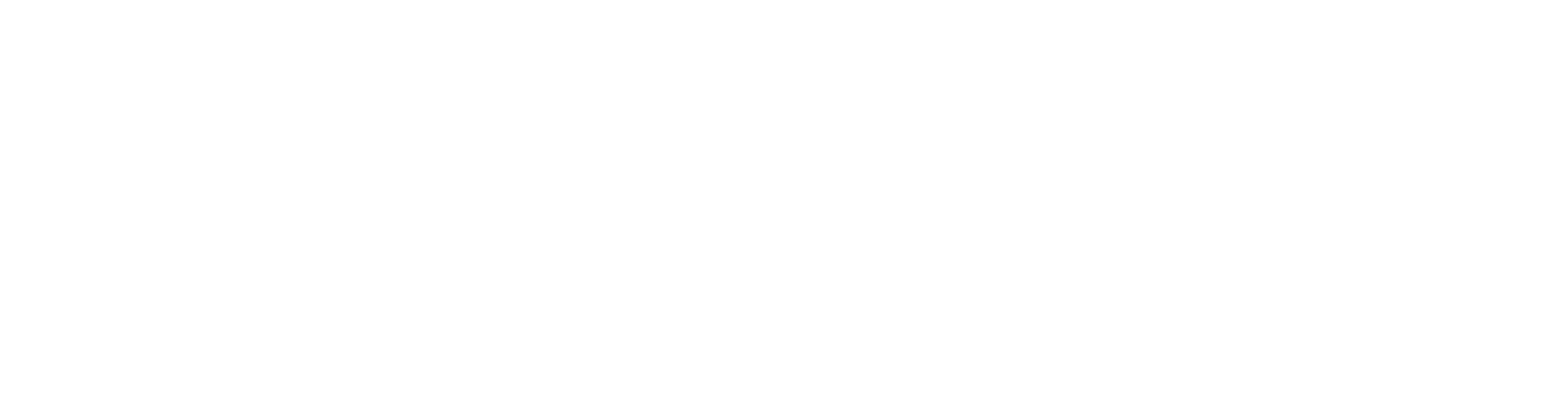 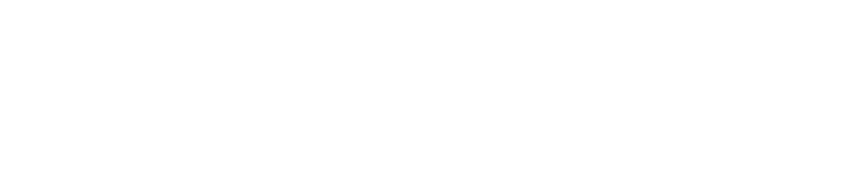 Le Pari Opportunità in UniFE
Le azioni dirette a promuovere l’uguaglianza e le pari opportunità sono promosse e realizzate da:
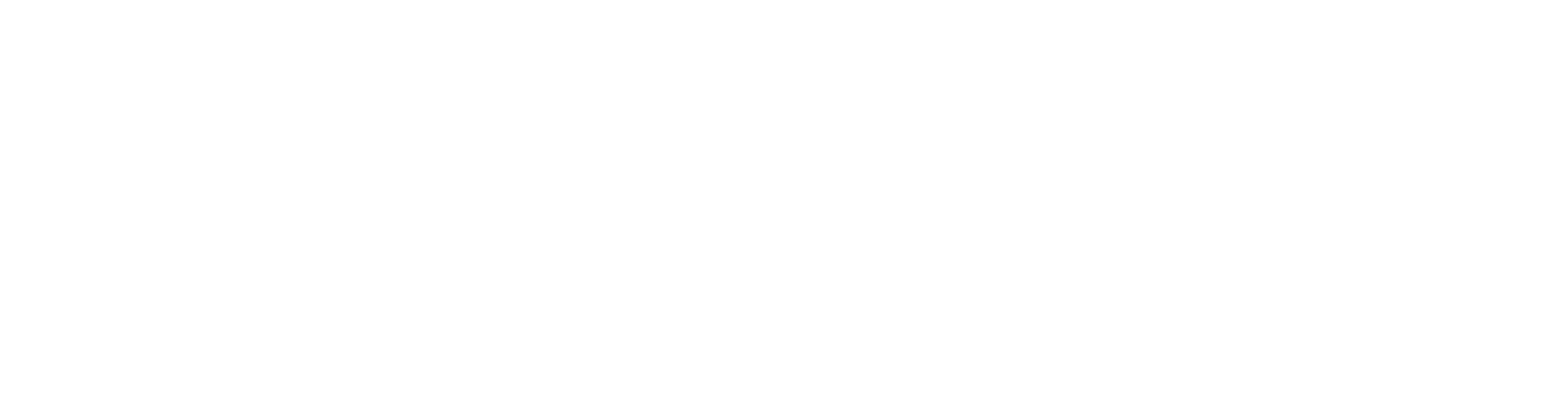 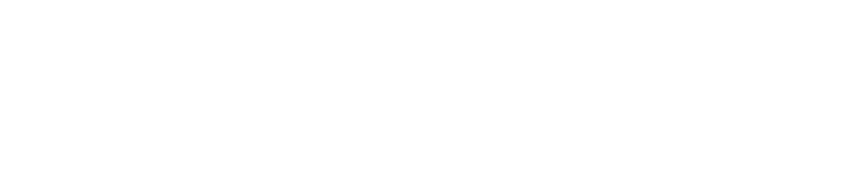 2
Piano strategico UniFE
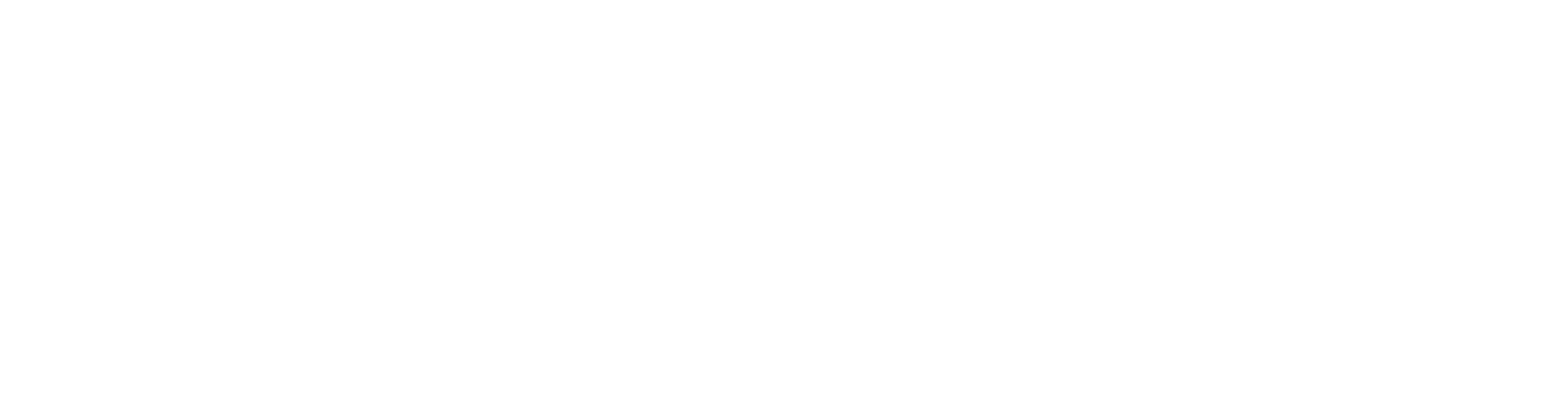 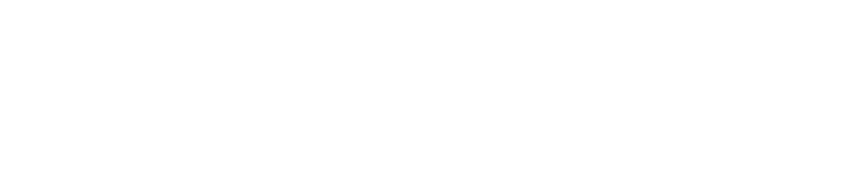 3
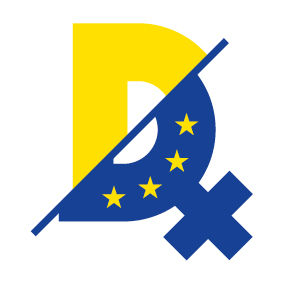 Azioni che sono realtà
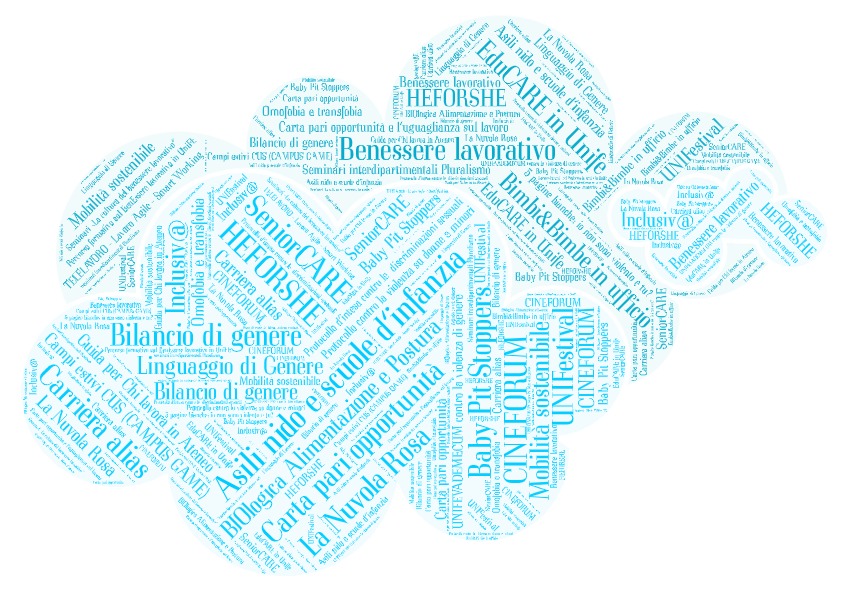 Progetto “Cinque pagine bianche: Io non sono violento e tu?” – contro la violenza di genere
Premio GED – Gender Equality and Diversity Label, -
Premio “ER.RSI Innovatori Responsabili 2019”- Regione Emilia-Romagna per la responsabilità sociale d'impresa e l'innovazione sociale
Le iniziative realizzate e le informazioni sono disponibili sul sito: http://www.unife.it/genere
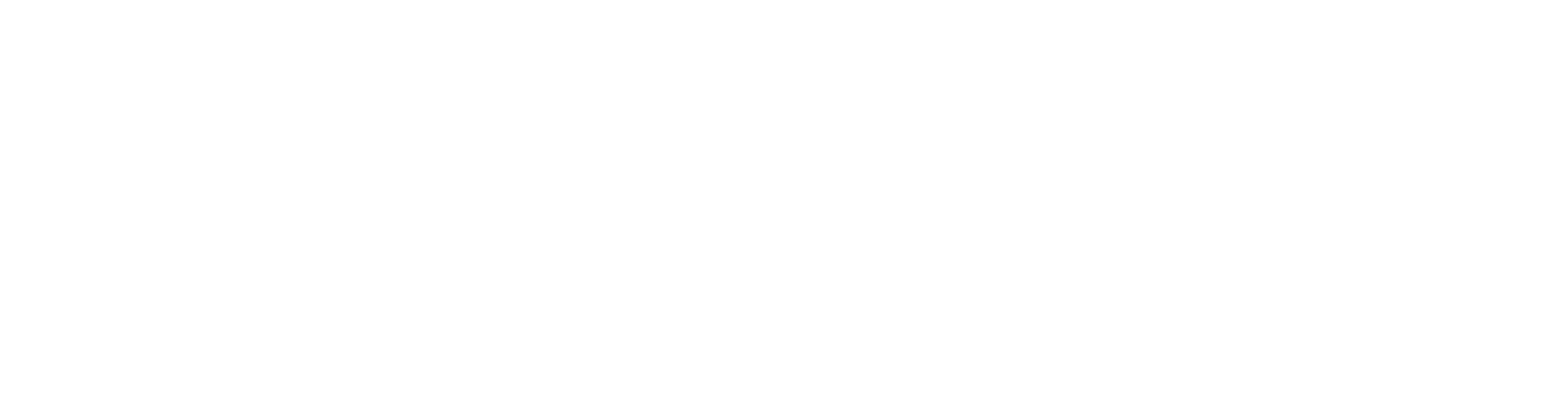 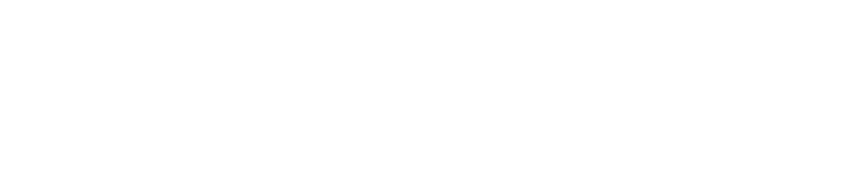 4
Le sfida futura in UniFE
Direttiva Dipartimento della Funzione Pubblica 2/19 “Misure per promuovere le pari opportunità e rafforzare il ruolo dei Comitati Unici di Garanzia nelle amministrazioni pubbliche"
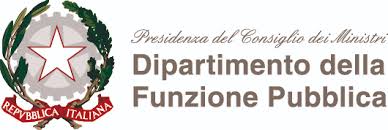 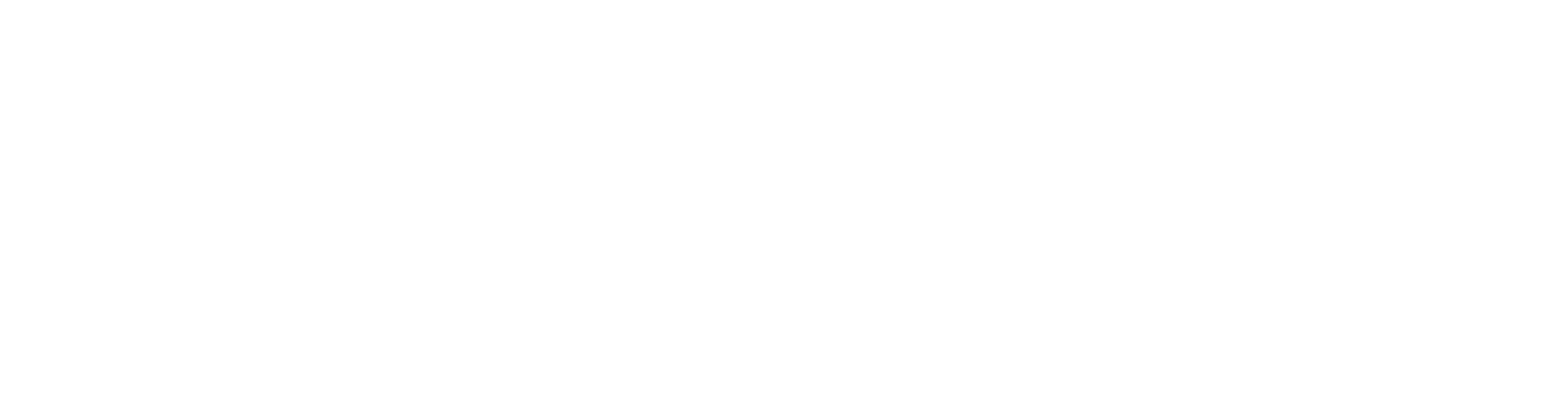 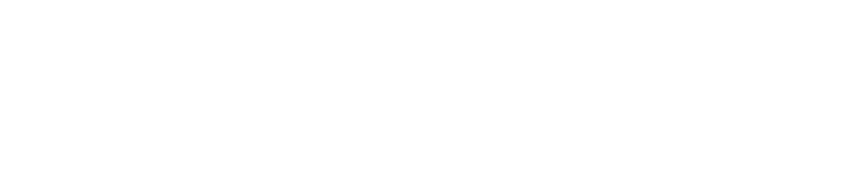 5
La sfida futura in UniFE
Direttiva Dipartimento della Funzione Pubblica 2/19 “Misure per promuovere le pari opportunità e rafforzare il ruolo dei Comitati Unici di Garanzia nelle amministrazioni pubbliche"
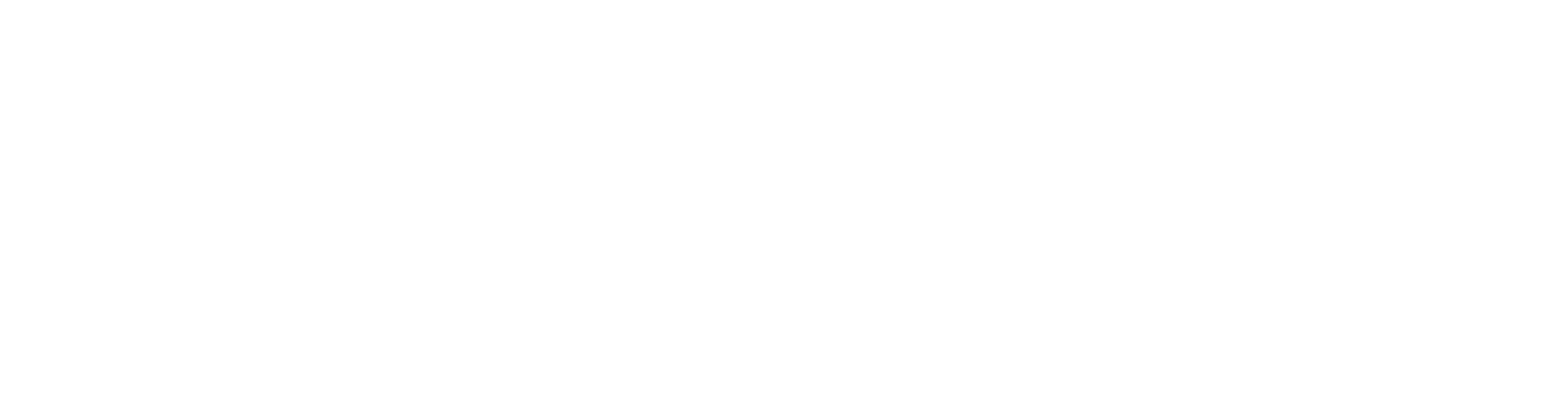 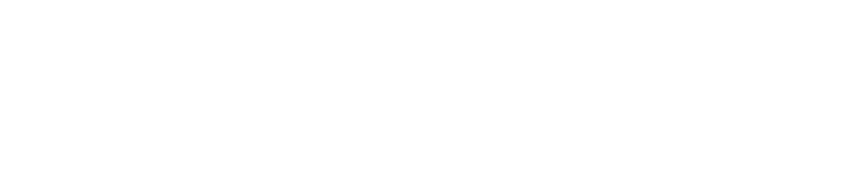 6
L’evoluzione del BdG in UniFE
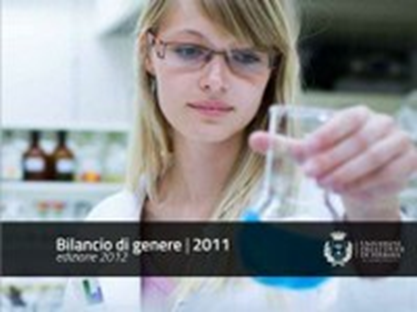 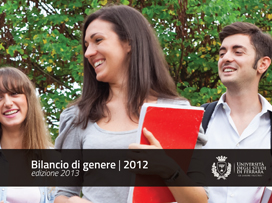 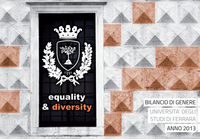 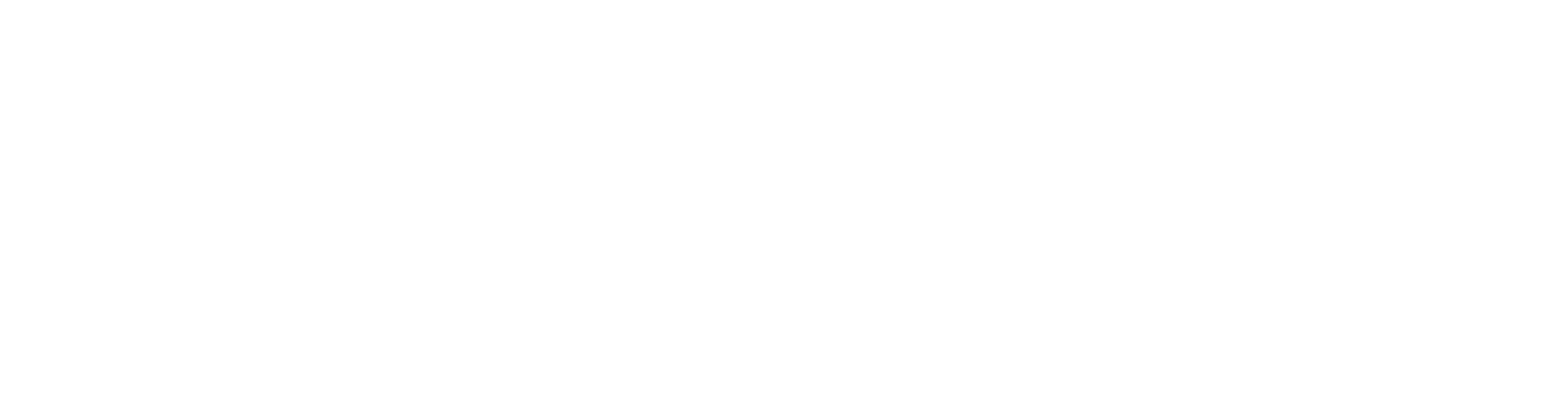 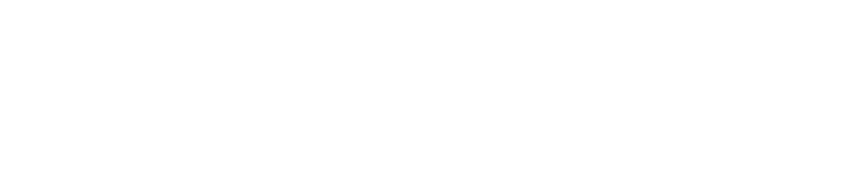 7
L’evoluzione del BdG in UniFE
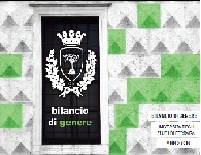 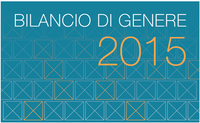 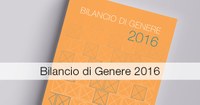 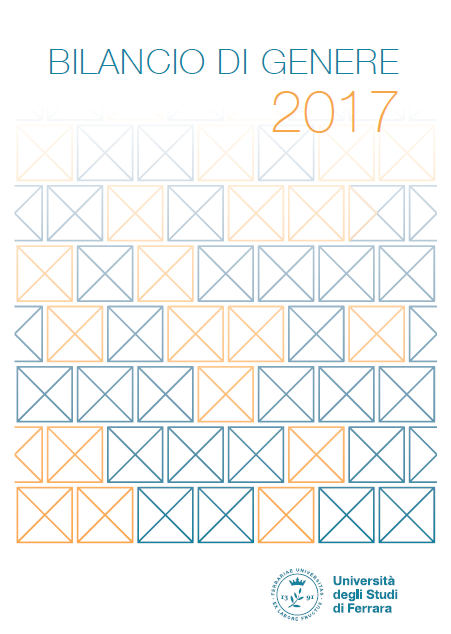 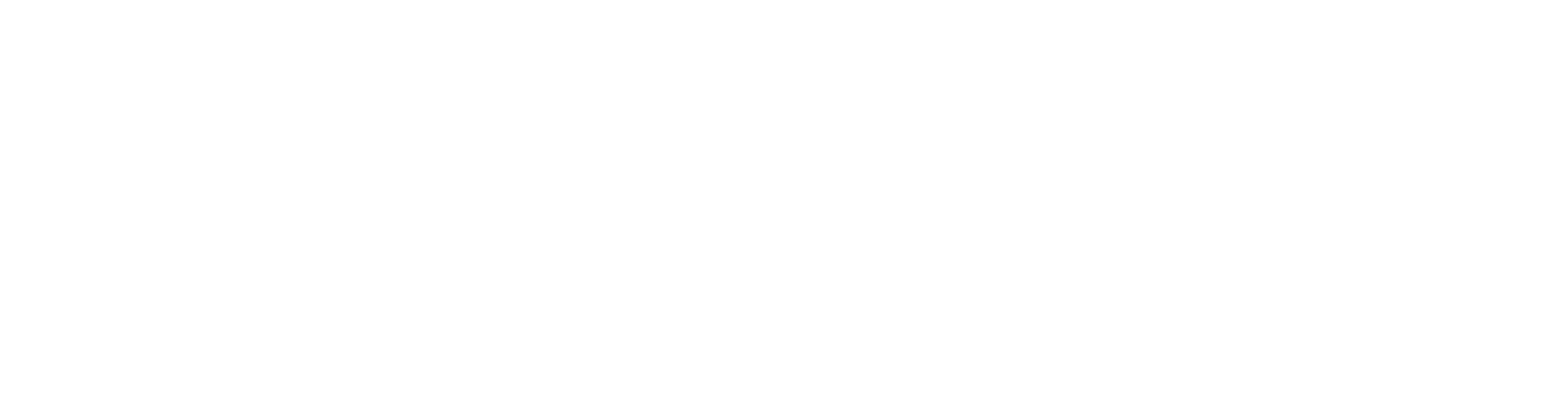 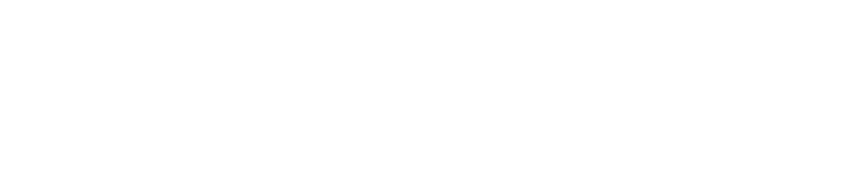 8
Il BdG 2018 analizza l’impatto del BdG nella governance di Ateneo e la sua eventuale inclusione nei documenti di programmazione e rendicontazione

L’obiettivo è di capire se e in che misura il BdG è conosciuto e utilizzato ai fini della redazione di questi documenti
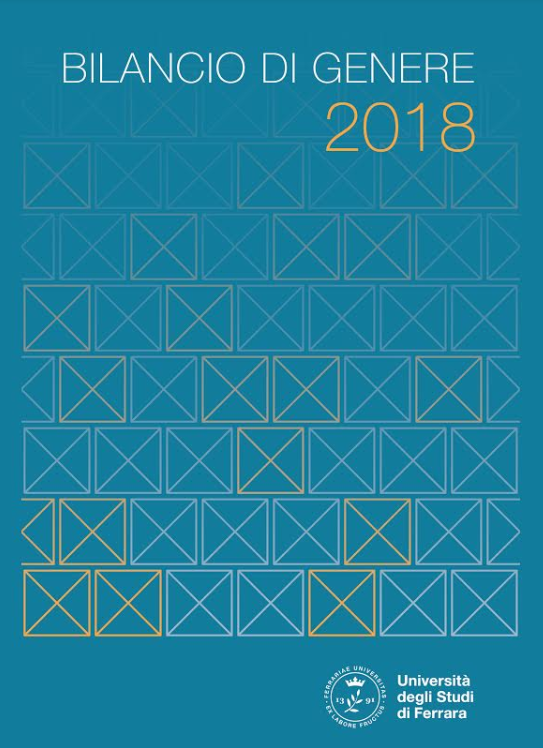 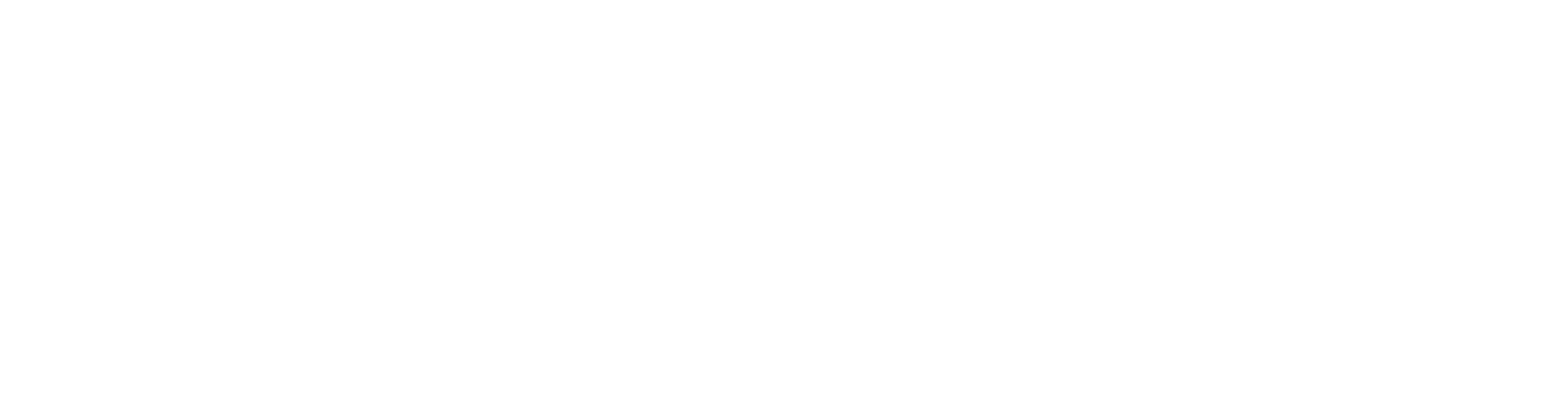 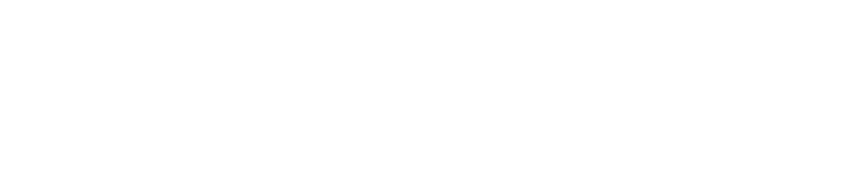 9
Il ciclo del Bilancio di Genere
Coerentemente con la durata triennale del Piano Azioni Positive:
Anno 1: Indicatori di contesto dell’Ateneo;
Anno 2: Tema libero;
Anno 3: Indicatori di impatto e di risultato delle azioni triennali.
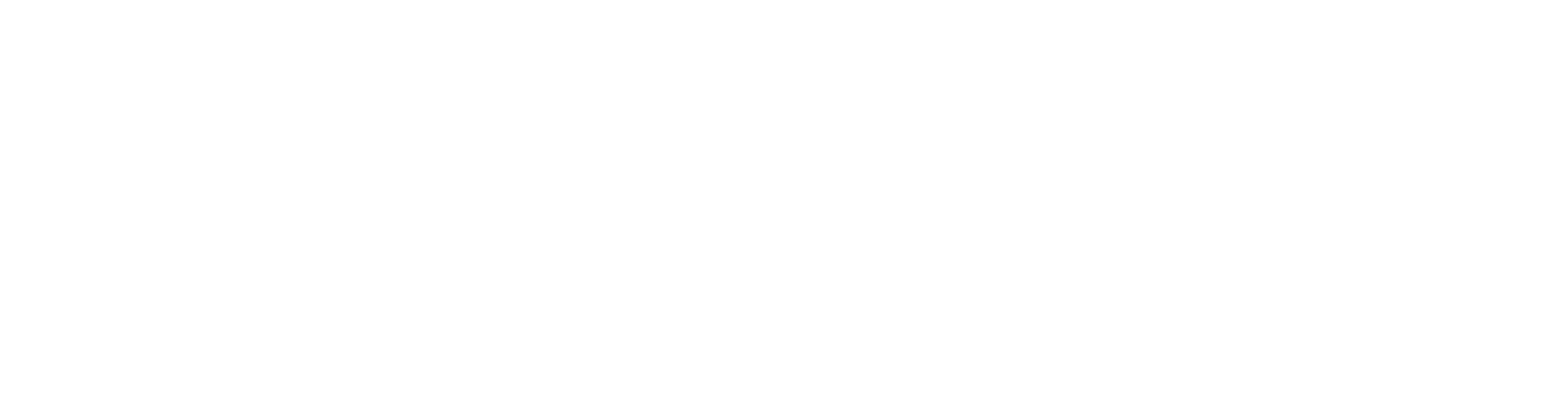 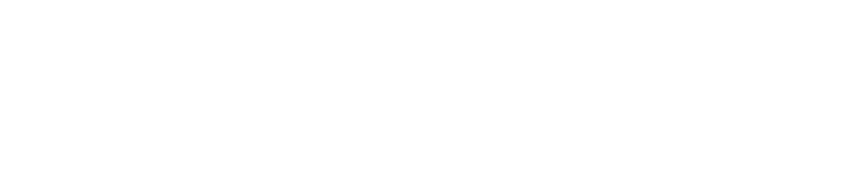 10
Il ciclo del Bilancio di Genere
Perché una ciclicità triennale?
Adozione del PAP basata sul contesto reale: indicatori di contesto;
Monitoraggio del PAP: indicatori di risultato e di impatto delle azioni;
Possibilità di approfondire temi specifici, dando seguito a obiettivi strategici od operativi dell’Ateneo. Fra i temi che potrebbero essere oggetto di focus specifico: 
Sperimentazione gender budget; 
L’approccio intersezionale.
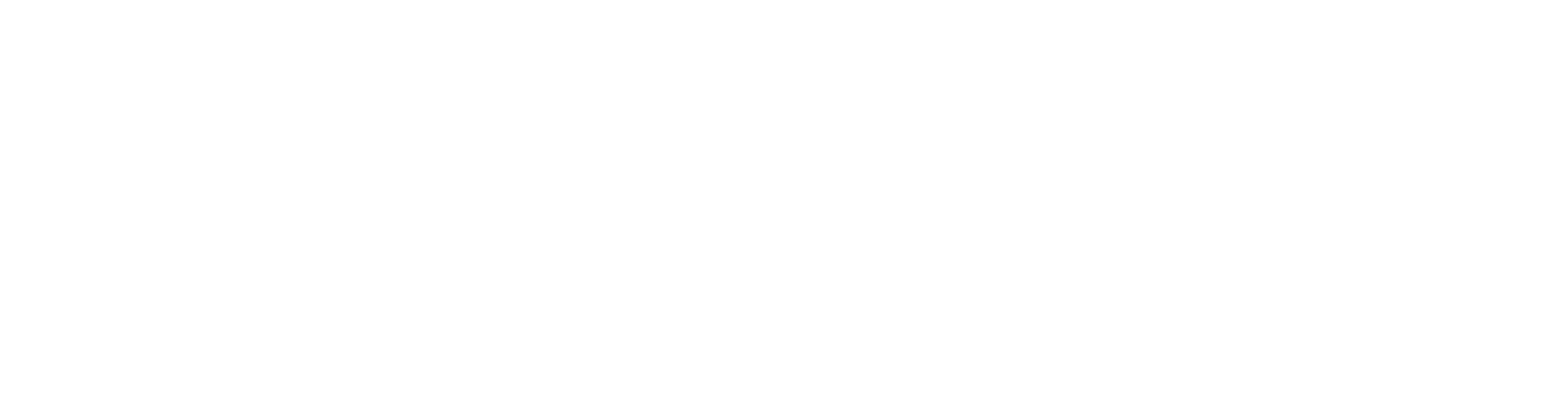 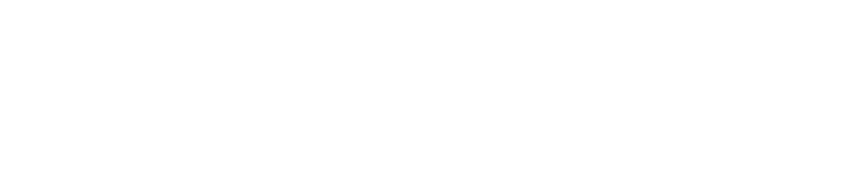 11
Il BdG 2018
Integrazione della prospettiva di genere nel governo di Ateneo
Altri documenti:
Programmazione triennale
Programmazione triennale del personale
Piano triennale di formazione PTA 
Programmazione offerta formativa
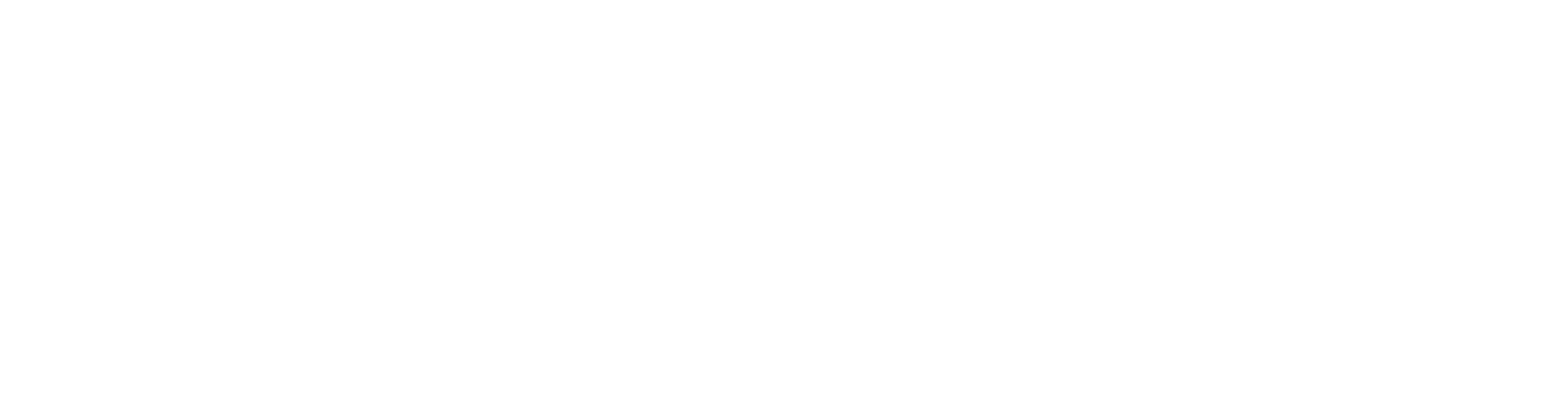 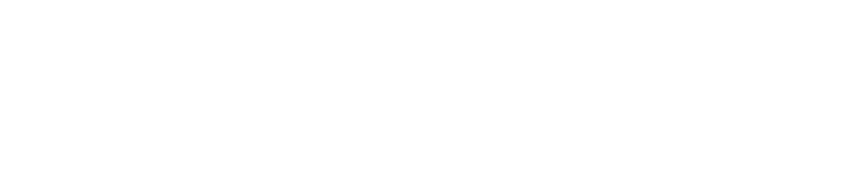 12
Il BdG 2018
Quali sono i risultati dell’analisi?
PROs
Abbiamo intervistato il personale tecnico-amministrativo coinvolto nella preparazione del documento di programmazione e rendicontazione.
Il BdG è uno strumento ben noto all'interno dell'Università e la sua rilevanza come strumento è cresciuta nel tempo:
Il BdG che analizza il contesto è utilizzato ai fini della stesura del PAP
Si pone attenzione anche ai risultati delle azioni realizzate
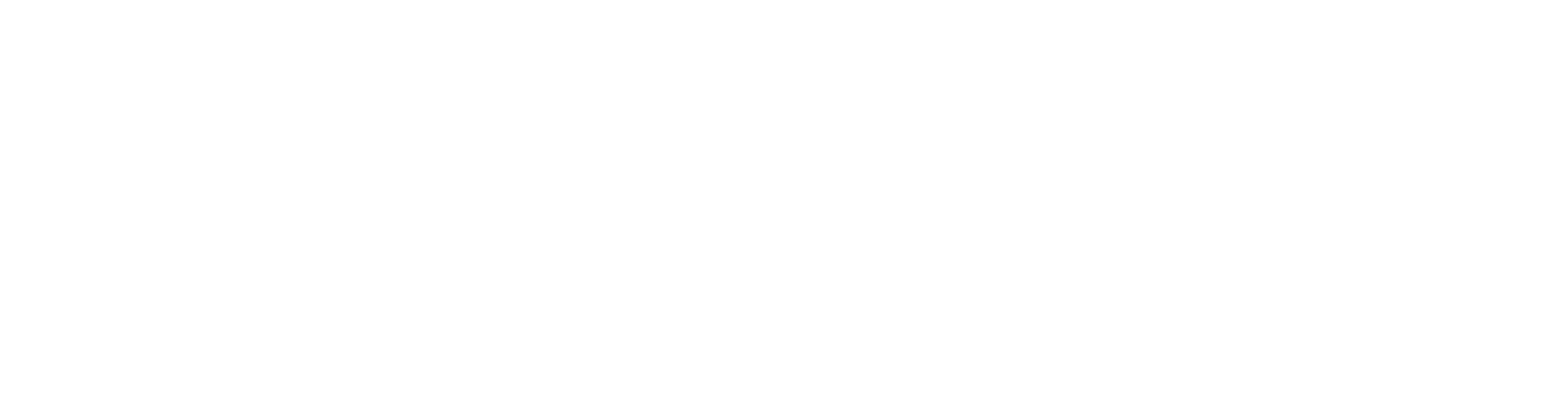 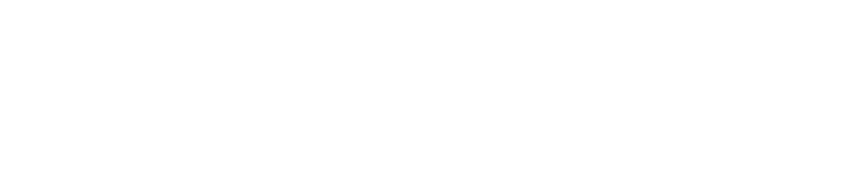 13
Il BdG 2018
Quali sono i risultati dell’analisi?
CONs
Permane una netta separazione fra prospettiva di genere e definizione degli obiettivi strategici di Ateneo:
La prospettiva di genere non è integrata nel processo di governance e il BdG non è pienamente considerato dagli organi di governance per la definizione delle politiche strategiche;
Il BdG è parte del Piano Strategico e del Piano Integrato, ma in sezioni apposite.
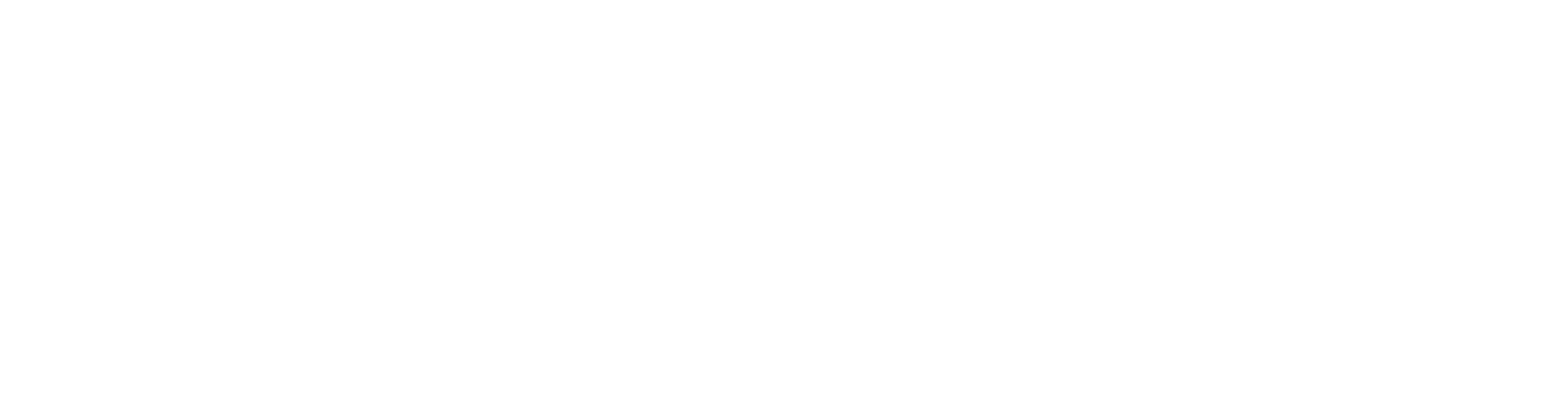 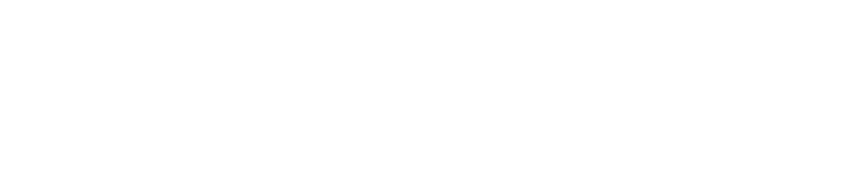 14
Il BdG 2018
Quali sono i risultati dell’analisi?
CONs

Manca la prospettiva di genere nella valutazione degli obiettivi strategici e nella lettura dei risultati ottenuti.
Alcuni degli intervistati tra il personale tecnico-amministrativo hanno mostrato resistenza al cambiamento (mancanza di un approccio bottom-up).
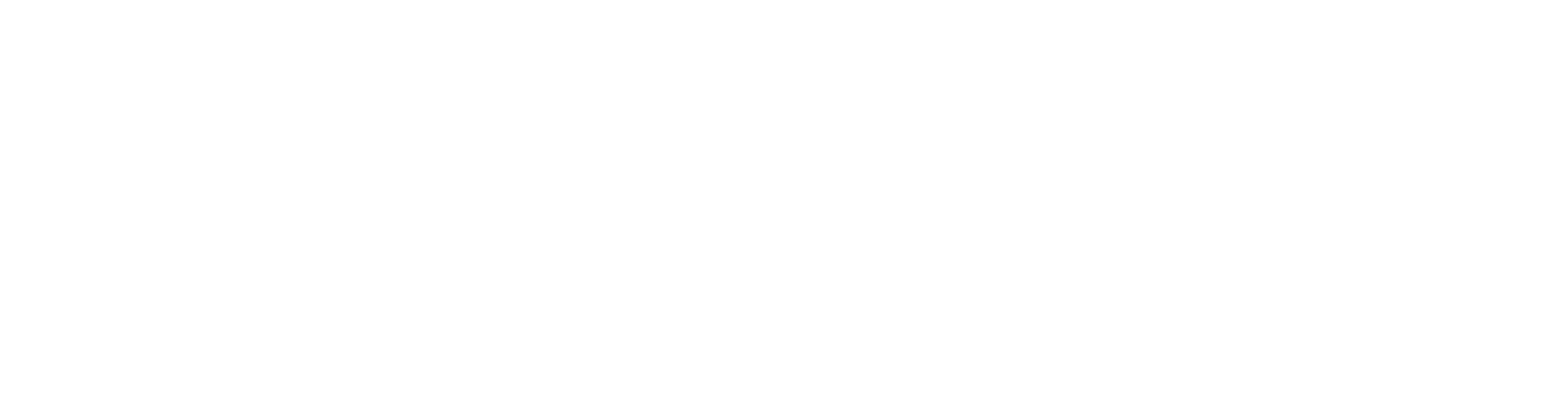 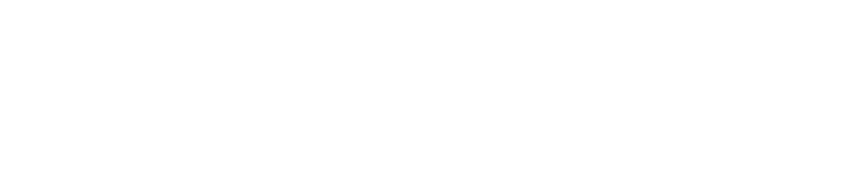 15
Uno strumento strategico: conclusioni
ll cambiamento istituzionale nell'Università di Ferrara è iniziato ma non è stato pienamente realizzato
Il BdG è riconosciuto come uno strumento la cui pertinenza è limitata agli obiettivi del PAP
Emerge la necessità di incrementare la consapevolezza sia degli organi universitari, sia del personale in merito all’importanza dell’inclusione della prospettiva di genere nella governance dell’Ateneo
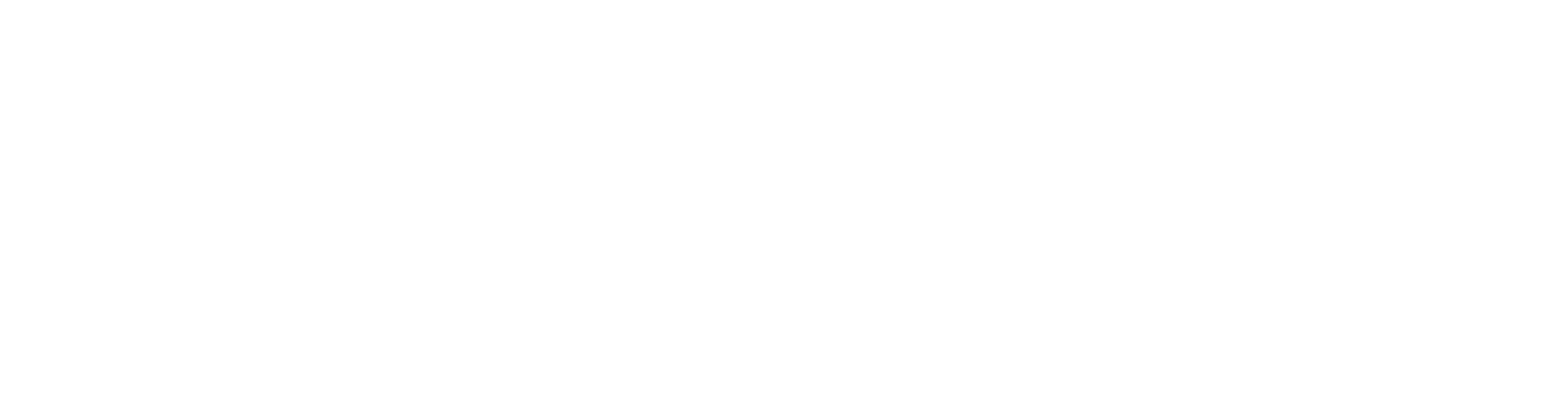 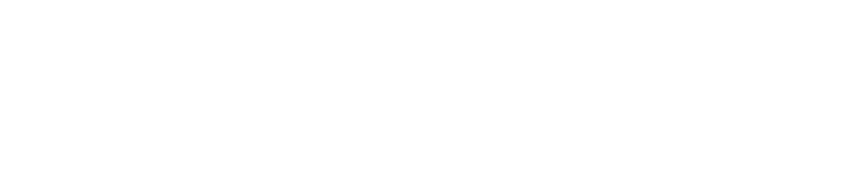 16
Uno strumento strategico: prospettive future
Per superare le criticità emerse, è necessario realizzare una serie di azioni:
Presentazioni mirate del BdG alle persone coinvolte nella redazione dei documenti di programmazione e di rendicontazione dell’Ateneo
Migliore allineamento dei tempi di redazione del BdG rispetto ai tempi di stesura dei documenti di programmazione e di rendicontazione
Riflessione sui contenuti del BdG alla luce dei contenuti dei documenti di programmazione e rendicontazione
Integrazione del Bilancio di Genere nel Bilancio di Ateneo per l'adozione di un approccio di genere nella pianificazione e nella rendicontazione delle risorse finanziarie
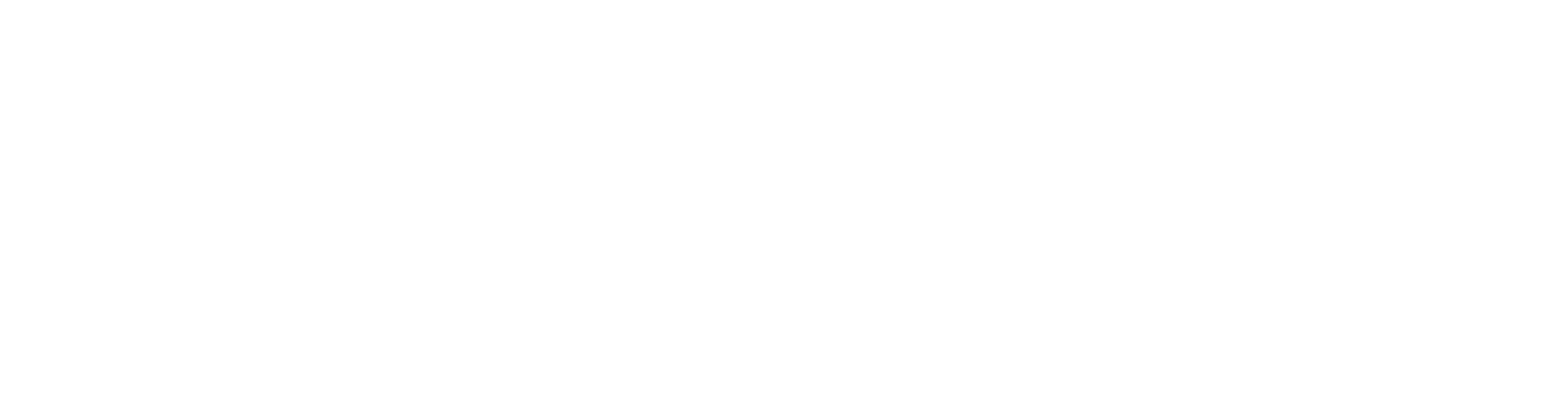 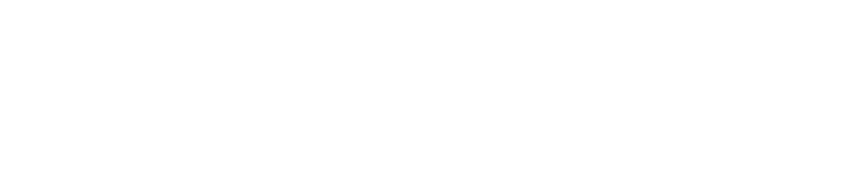 17
Grazie per l’attenzione



Federica Danesi
Silvia Borelli
Chiara Oppi
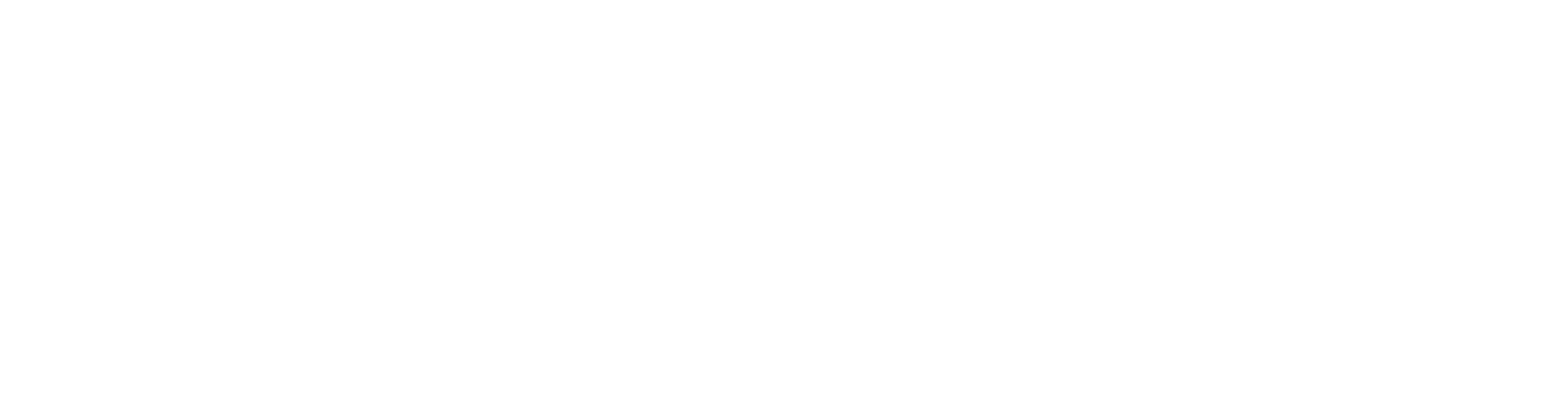 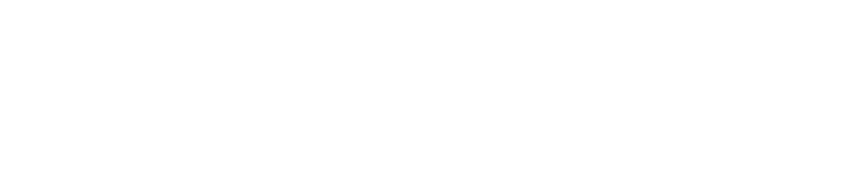 18